WORLD WARS 1&2/ GREAT DEPRESSION
BY: STAR RAHAMAN
#1 How long was World War 1?
16 YEARS
5 YEARS 
7 YEARS
4 YEARS
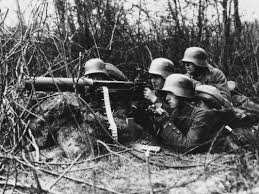 #2 Who were the Central Powers?
GERMANY, GREAT BRITIAN, U.S.A., ITALY
GERMANY, TURKEY, BULGARIA, SPAIN
GERMANY, TURKEY, AUSTRIA-HUNGRY, BULGARIA
BRITIAN, ITALY, U.S.A., FRANCE
#3 Who were the Allied Powers?
BRITIAN, GERMANY, U.S.A., FRANCE
SPAIN, FRANCE, ITALY
ITALY, GERMANY, AUSTRIA, CZECH REBUPLIC
BRITIAN, FRANCE, ITALY, U.S.A.
#4 Who was the first woman in the U.S. Senate?
REBECCA FELTON
THE POPPY LADY
FDR’S WIFE
#5 What was the Poppy Lady’s real name?
Rebecca Felton 
Moina Belle Michael
Martha Michael
Maria Michael
#6 How long did WW2 last?
13 years
10 years
6 years
7 years
#7 Who was the dictator of Germany?
Adolf Hitler
Benito Mussolini
FDR
George Marshall
#8 Who was the leader of italy?
Adolf Hitler
Benito Mussolini
Tojo
Anne Frank
#9 Which country was not in the Triple Entente in 1914?
England
France
Russia
Germany
#10 World War 1 was also known as…
The 7 year War
Vietnam War 
War to end all Wars
The War of Verdun
#11 What was the New Deal?
A  group  of  government  programs  by  President  FDR  to  try  to  end  the  Great  Depression
Laws  to  increase  installment  buying  of  expensive  items  by  the  middle  class
The  way  investors  purchased  shares of stock  “on  the  margin”
The opportunity to buy a new Ford Model T at a discounted price
#12 What was the Dust Bowl?
A period of drought, dust storm, and high winds on the Great Plains during the 1930’s
The central office of FDR’S New Deal program in New York
A poor and unclean New York City neighborhood
The tariff president FDR put on foreign products being sold in the United States
#13 Which country was not a part of the Triple Alliance?
England
France
Russia
Belgium
#14 What was the 18th amendment?
Gave women the right to vote 
Allowed citizens to elect US senators directly
Prohibited the manufacture, sale, and consumption of alcohol 
Ended the alcohol prohibition
#15 In which US election were women first allowed to vote?
1920
1950
2000
1930
#16 What was the 21st amendment?
Gave women the right to vote 
Allowed citizens to elect US senators directly
Prohibited the manufacture, sale, and consumption of alcohol 
Ended the alcohol prohibition
#17 How did the New Deal help farmers?
By forcing them to cut down production
By forcing them to plant soil-enriching crops
By artificially inflating agricultural prices
All of the above
#18 What year did the US enter the Triple Enente?
1917
1974
1967
1920
#19 Which of the following is not a part of the New Deal?
Agricultural Adjustment Act
Social Security Act
Civilian Conservation Corp
Federal Security Act
#20 What is a boll weevil?
An insect that ruined soil
A New Deal Act
A type of dance
A club in New York
#21 Who sunk the Lusitania ship?
Germany
Britain
France
Italy
#22 When was the Zimmerman telegram sent?
January of 1940
April of 1935
January of 1917
May of 1950
#23 What does REI stand for?
Recreational Equipment Inc.
Rural Electricity Act
Rural Electrification Act
Roosevelt Electricity Activity
#24 When did the US begin drafting young men into WW1?
May of 1917
May of 1935
August 2000
September 1917
#25 Who won WW1?
The Allied Powers
The Central Powers